Día A
Hoy es miércoles, el 19 de marzo
Con tu compañero termina (finish) capítulo 9 y escribe lo siguiente en tu hoja de calentamientos.
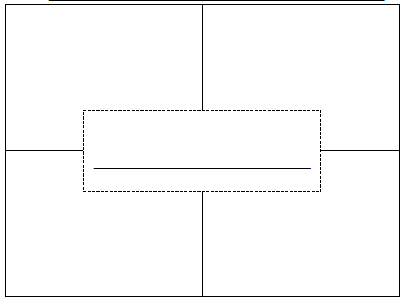 2 Momentos de esperanza
2 Momentos de estrés
Capítulo 9
Algo importante
Una pregunta
Hoy: 
Lee capítulos 9, 10 y el Epílogo
Tarea: Quizlet Learn Mode– Esperanza
Entrégala el viernes
Fecha Importante: Pruebita de Esperanza martes, el 25
Vocabulario
Detalles de todos los capítulos
Día B
Hoy es jueves, el 20 de marzo
Con tu compañero termina (finish) capítulo 9 y escribe lo siguiente en tu hoja de calentamientos.
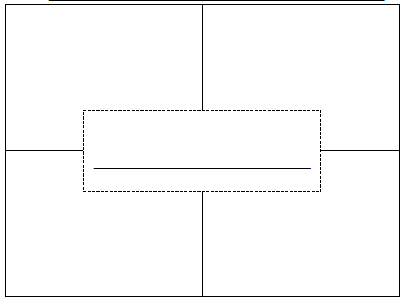 2 Momentos de esperanza
2 Momentos de estrés
Capítulo 9
Algo importante
Una pregunta
Hoy: 
Lee capítulos 9, 10 y el Epílogo
Tarea: Quizlet Learn Mode– Esperanza
Entrégala el lunes
Fecha Importante: Pruebita de Esperanza miércoles, el 26
Vocabulario
Detalles de todos los capítulos
Start saving recycled goods/clean trash for a project we will be doing next week!4 items of different texture – small enough to glue on paper or able to cut with scissors. Magazines are good too.
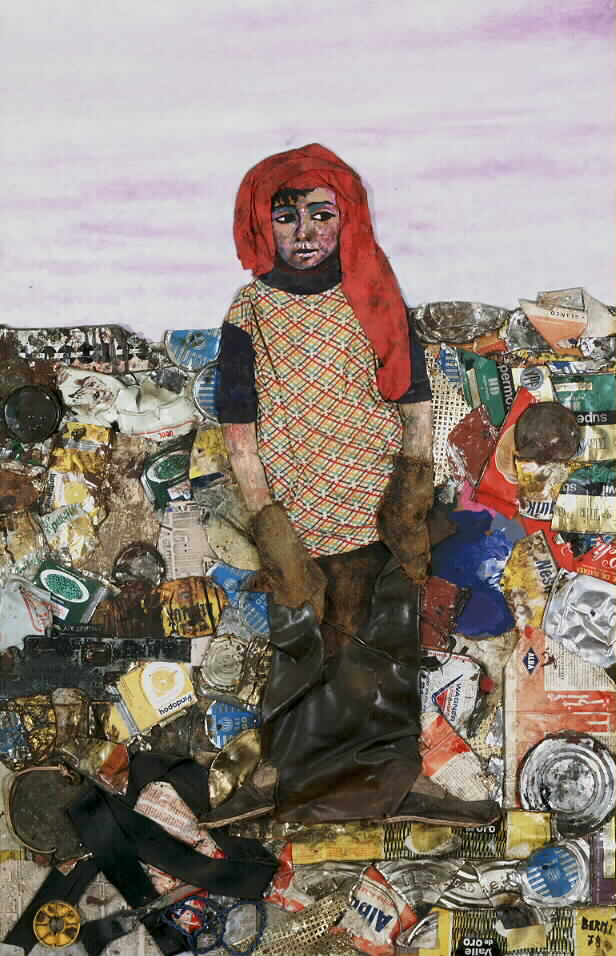 Must bring items clean in a bag labeled with your name on it by A DAY: Tuesday March 25th, B DAY: Wednesday March 26th
You will be creating a work of art to portray a message to our community about a social, political or environmental challenge just like Antonio Berni did.  
Antonio Berni began collecting and collaging discarded material to create a series of works that became a social narrative on industrialization and poverty, and pointed out the extreme disparities existing between the wealthy Argentine aristocracy and the "Juanitos” of the slums.
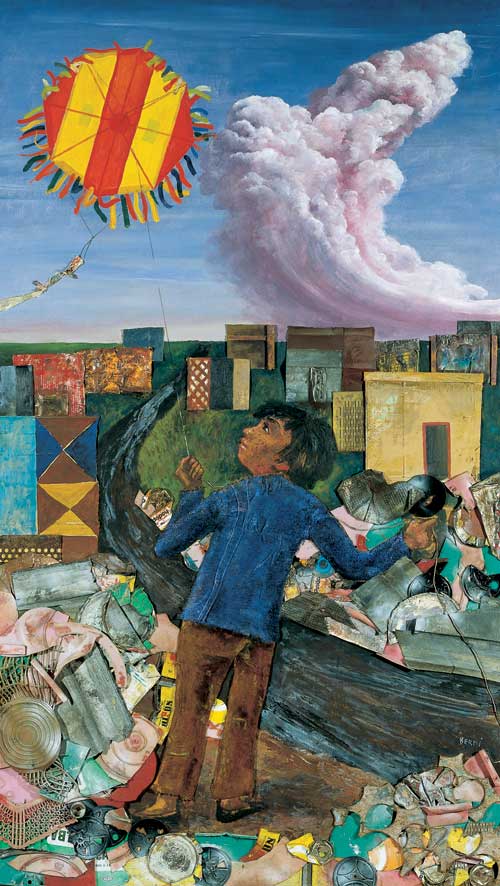 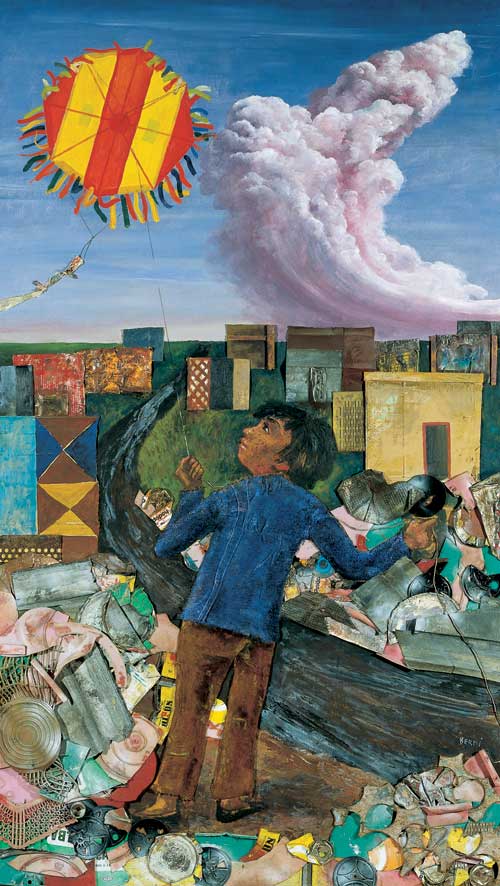 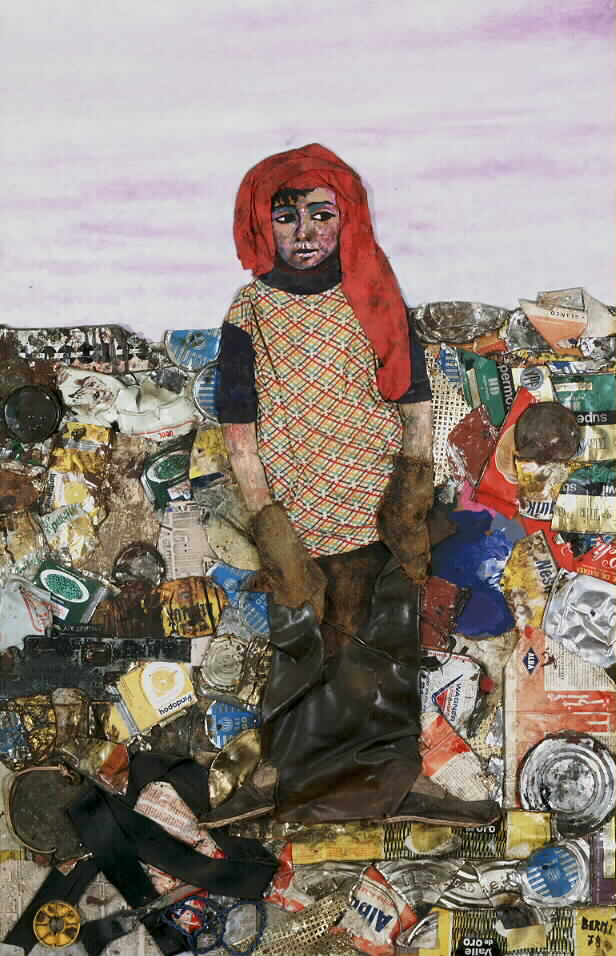 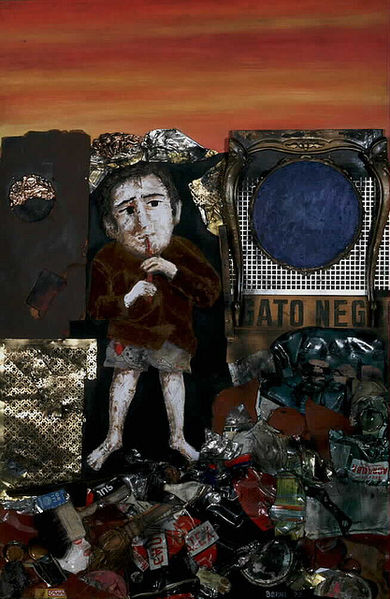 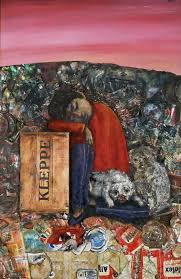 Práctica para el examencito
1) El soldado _______ el brazo de Esperanza en el autobús en capítulo 5. 
A. espera  	B. lee   		C. gente    	D. agarra

2) En capítulo uno, una persona misteriosa _________ a Esperanza y solo respira. 
A. lleva 	B. llega		C. llama	D. camina 

3) En capítulo 7 en Tijuana, Esperanza ___________ y va a un restaurante para comer. 
a. está triste B. está preocupada  C. está desesperada D. tiene hambre

4) Beto y Esperanza caminan __________ la frontera en la playa. 
a. hacia     b. gente    c. sigue    d. abogado
Well Founded Fear DocumentaryPart 1  Start 2:40-4:02 and then 9:08-10:50Part 2 Glady’s – El Salvador start 3:44-7:32  and then start 8:02-11:25
The film takes its title from the formal definition of a refugee under the UN Convention Relating to the Status of Refugees, as a person who deserves protection, "owing to a well-founded fear of persecution for reasons of race, religion, nationality, membership of a particular social group, or political opinion.”[1] The film analyzes the US asylum process by following several asylum applicants and asylum officers through actual INS interviews
Página 1 de la hoja de vocabulario 

Define las 20 palabras esenciales con tu grupo
Ve a: www.wordreference.como usa la app WordReference